CELEBRATING THE ENJOYMENT OF SAUVIGNON BLANC WITH FOOD
TIM HANNI MW
tim@timhanni.com
Background Check
Loving and studying wine for 53 years

Professionally trained chef

Passion for French gastronomy, wine, history and traditions

That MW thing – a funny thing happened

Researching perception sciences and revising what I though I new about wine & food for over 30 years

Wine business education and creating online wine business calculators and workbooks a big part of my company… 

WWW.WINEBUSINESSEDUCATION.COM
2/11/2019
Copyright 2019 Tim Hanni MW
2
A Bi#tch-slap for Wine Geeks
There is no such thing as a perfect pairing or immutable wine pairing truth.

There is no such thing as a perfect wine.

What wine ‘goes with unicorn’ – might as well search for that while you are at it.

People take wine descriptions personally – if you continue to talk about entry level, novice, unsophisticated and or/ commercial wines people will stop drinking the. STOP IT!

Arrogance should be left for arrogant people, not embraced by the industry.
2/11/2019
Copyright 2019 Tim Hanni MW
3
Nothing in the world
is more dangerous than
sincere ignorance and
conscientious stupidity.

Martin Luther King, Jr.
2/11/2019
copyright HanniCo LLC 2018
4
The Genesis of the BS
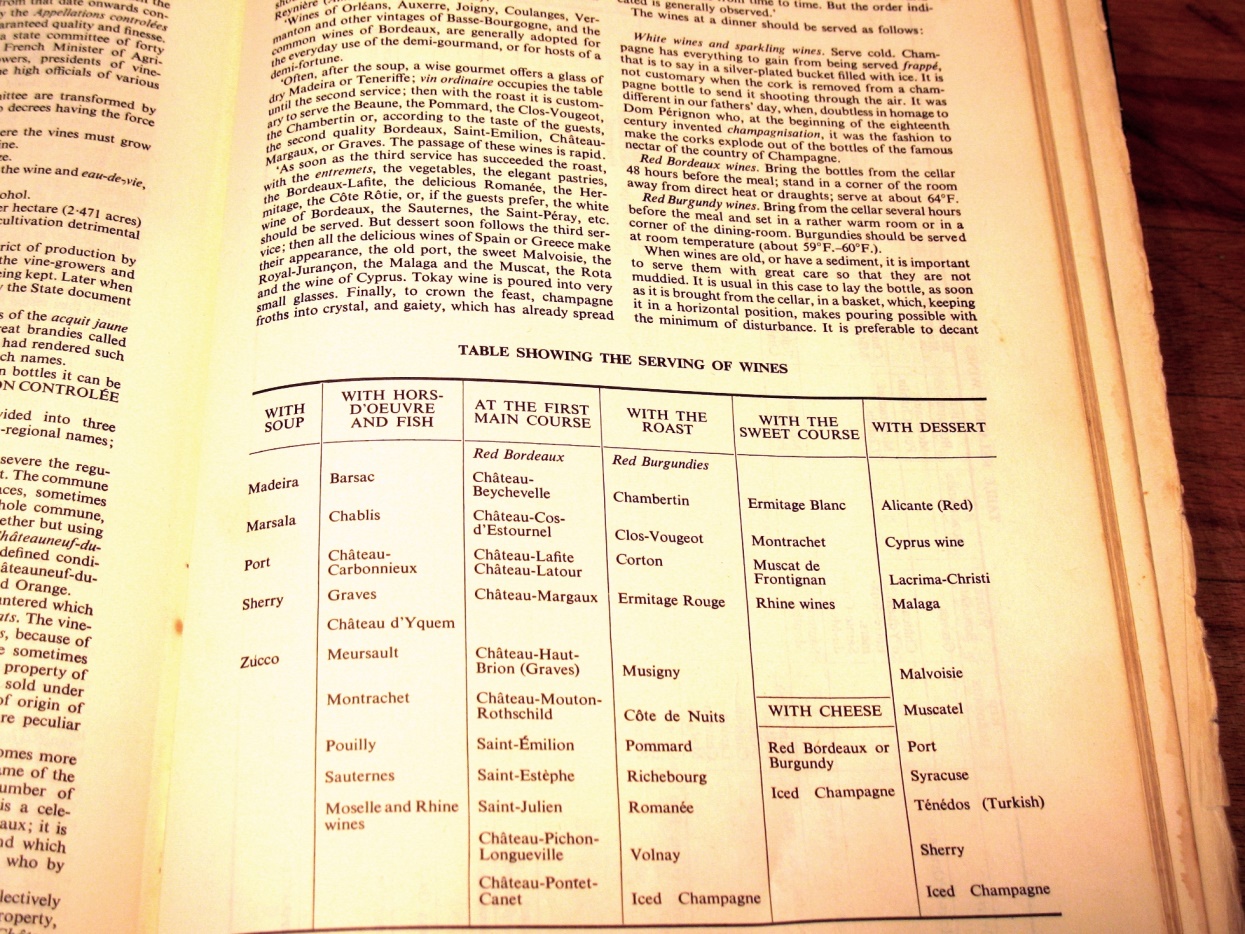 2/11/2019
Copyright 2019 Tim Hanni MW
5
Takeaway for this Session
2/11/2019
Copyright 2019 Tim Hanni MW
6
Position Statement
Wine & Food “pairing” or “matching” was never a tradition in France until recently.
The emergence of Wine & Food pairing coincides with PLUMMETING consumption in France (and Italy).
Biological sensory individualism (genetic/physiological differences) alone provides a basis for revising how we approach enjoying NZSB with wine.
We need to educate the wine trade, hospitality professionals and wine influencers (and not necessarily consumers) to better serve the personal interests of wine lovers.
THIS IS A WIN-WIN SITUATION FOR EVERYONE EXCEPT THOSE UNWILLING TO CONSIDER POSITIVE DISRUTION AND CHANGE!
2/11/2019
Copyright 2019 Tim Hanni MW
7
Decline of Consumption Over 80%
2/11/2019
Copyright 2019 Tim Hanni MW
8
A Couple of Warmup Questions
Anyone here like New Zealand Sauvignon Blanc?

Are there many styles of Sauvignon Blanc?

Do you have personal preferences for certain styles of New Zealand Sauvignon Blanc?

Do you fret (and if you don’t, do you imagine consumers do) about what food you are choosing when you decide to enjoy a New Zealand Sauvignon Blanc?

Do you want to sell more New Zealand Sauvignon Blanc?


A CASE FOR A NEW CAMPAIGN TO STOP “MATCHING” FOOD AND NEW ZEALAND SAUVIGNON BLANC
2/11/2019
Copyright 2019 Tim Hanni MW
9
per·cep·tion (pərˈsepSH(ə)n) noun
the ability to taste, smell, see, hear, or touch that makes us aware of something through the senses.
	"the normal limits to human perception“


2. 	the state of being or process of becoming aware of something through the senses.
	"the perception of taste“

3.	a way of regarding, understanding, or interpreting something; a mental impression.
	“the wine industry’s perception of wine preferences of the American public"
2/11/2019
copyright HanniCo LLC 2018
10
Who is right??
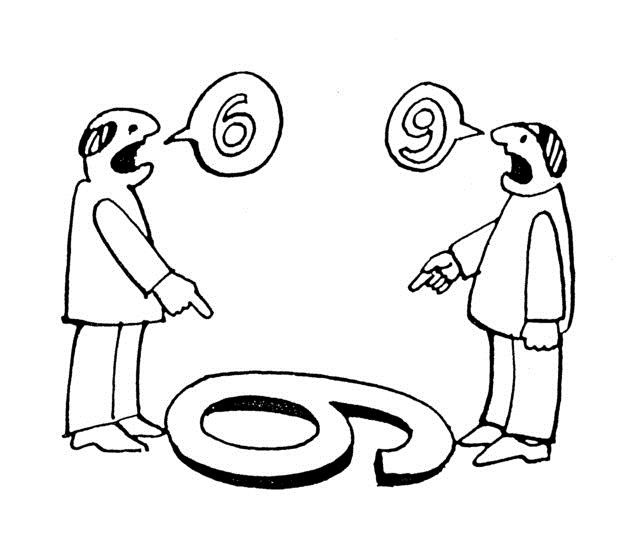 2/11/2019
copyright HanniCo LLC 2018
11
Sensations are Subject to Illusions
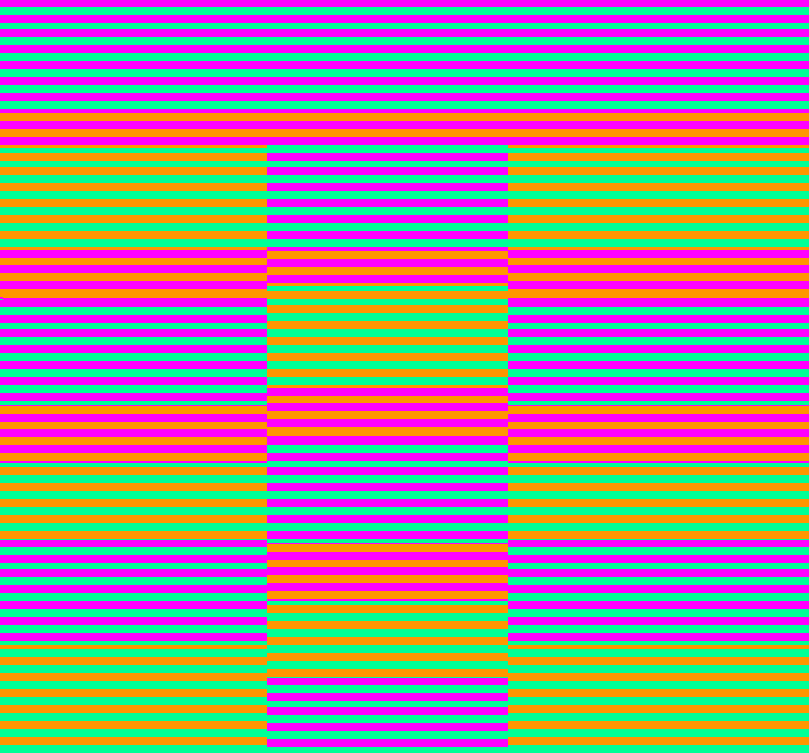 2/11/2019
copyright HanniCo LLC 2018
12
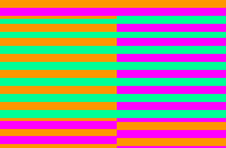 2/11/2019
copyright HanniCo LLC 2018
13
Sensory Perception Factors
Genetics and Physiology
Determine range and intensity of sensations we detect
Neurology
Cognition: awareness and discernment
Sensory interactions 
Psychology
Memories and ability to retain information previously cognized stimulus
Preferences, attitudes and behaviors in response to stimulus
Identification of a sensation from previous encounters or knowledge: REcognition
2/11/2019
Copyright 2019 Tim Hanni MW
14
Can We All Agree?
“We all live in different sensory worlds”

Dr. Linda Bartoshuk
2/11/2019
Copyright 2019 Tim Hanni MW
15
Wine & Food Interactions
Based on primary sensations:
Taste
Sweet
Sour
Salty
Bitter
Umami
Touch
Smell
Predictability to a point
Foundation for understanding “what happens”
SUBJECT TO INDIVUAL VARIABLES: PERSONAL!
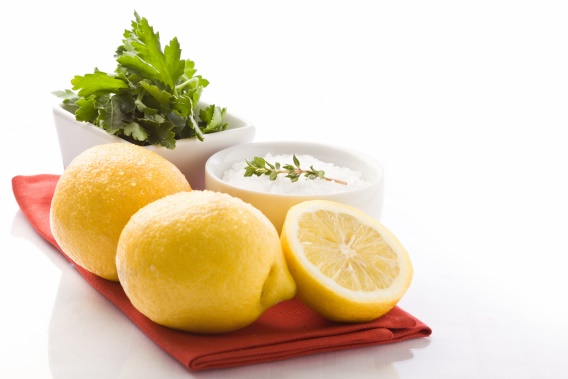 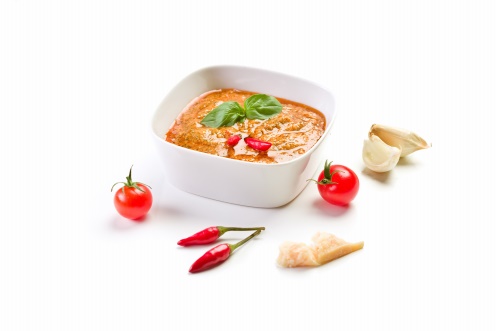 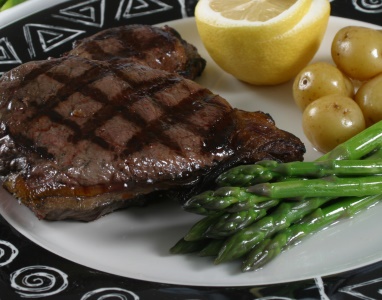 2/11/2019
Copyright 2019 Tim Hanni MW
16
Balanced Food is Good with Wine
MAKES WINE MILDER
Less dry (sweeter)
Fruitier
Less bitter and tannic
SOURNESS IN FOOD
SALT IN FOOD
BALANCE = DELICIOUS FOOD THAT IS GREAT WITH ANY WINE YOU LIKE
SWEETNESS IN FOOD
UMAMI IN FOOD
MAKES WINE STRONGER
Drier (less sweet)
Less fruity
More acidic
More bitter and tannic
2/11/2019
copyright HanniCo LLC 2018
17
[Speaker Notes: Speech Notes - Slide 23

1.  [Slide  Par: 1]    page 25
page 25]
Why YOU Like What You Like
PERSONAL OPINIONS

Right vs. Wrong
Good vs. Bad
Like vs. Don’t Like
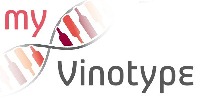 2/11/2019
copyright HanniCo LLC 2018
18
Avoid the pretense of thinking what you smell, taste and prefer is what someone else should experience!
2/11/2019
copyright HanniCo LLC 2018
19
NZSB - Like, Love or Hate
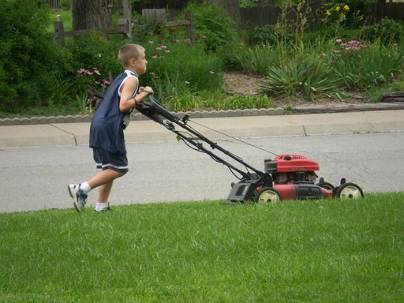 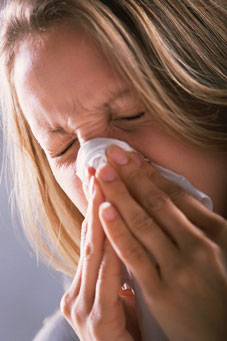 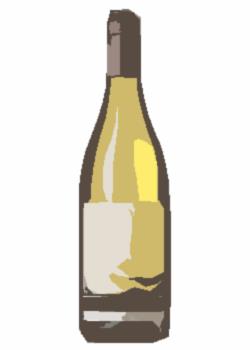 Many Factors Contribute to Personal Sauvignon Blanc Preferences
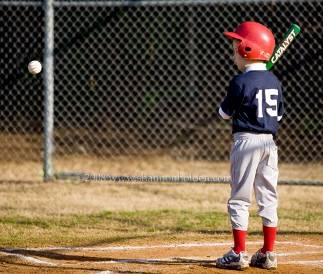 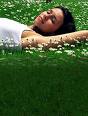 New Zealand

SAUVIGNON
BLANC
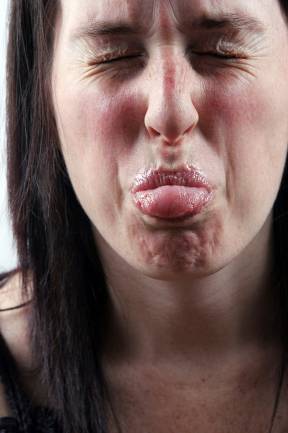 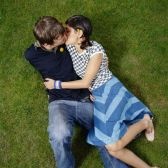 2/11/2019
Copyright 2019 Tim Hanni MW
20
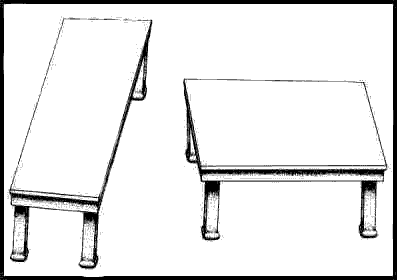 2/11/2019
Copyright 2019 Tim Hanni MW
21
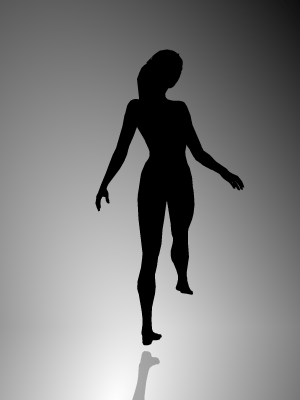 2/11/2019
Copyright 2019 Tim Hanni MW
22
Sensory Genetics & Physiology
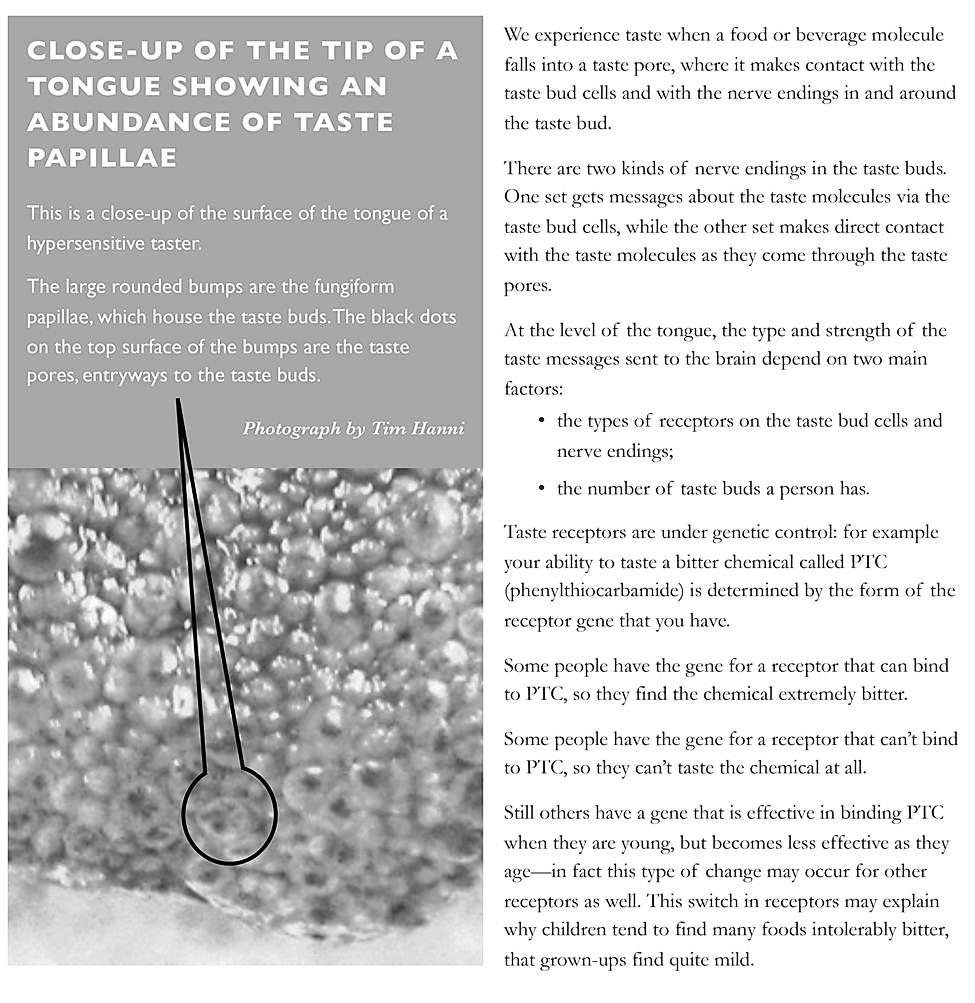 2/11/2019
Copyright 2019 Tim Hanni MW
23
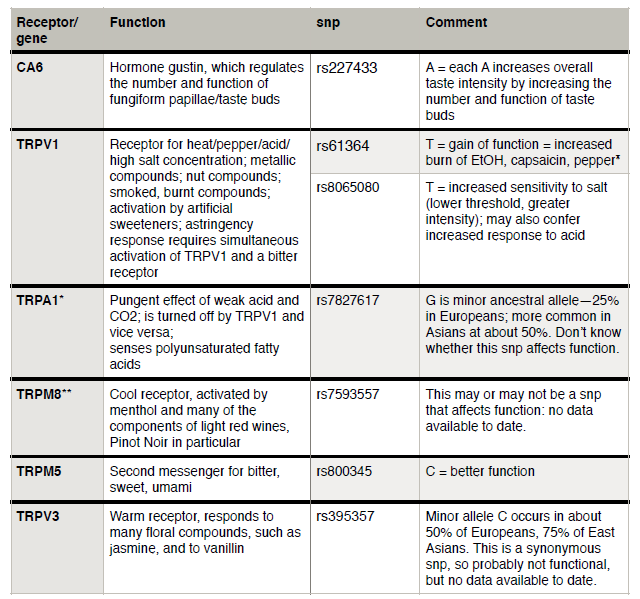 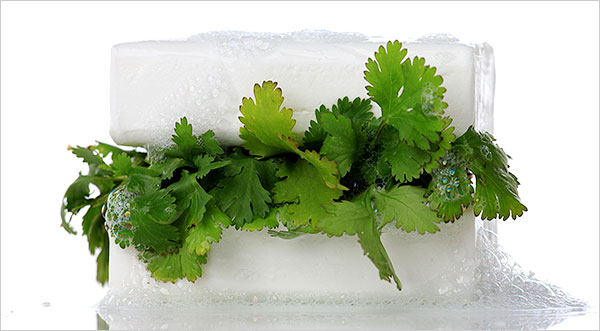 The strongest variant lies within a cluster of olfactory-receptor genes—part of the genome which influences our sense of smell. Buried within that cluster is a gene called OR6A2, which encodes a receptor that makes people sensitive to the aldehyde chemicals contributing to cilantro's characteristic flavor.
2/11/2019
copyright HanniCo LLC 2018
24
Revisionist History
“Challenging the orthodox (established, accepted or traditional) views held by professional scholars about a historical event, introducing contrary evidence, or reinterpreting the motivations and decisions of the people involved.”
2/11/2019
Copyright 2019 Tim Hanni MW
25
Your ‘Palate’ matures?
No, our wine preferences result from a combination of our perceptive capacities and neural programming over time…neural gastronomic programming.
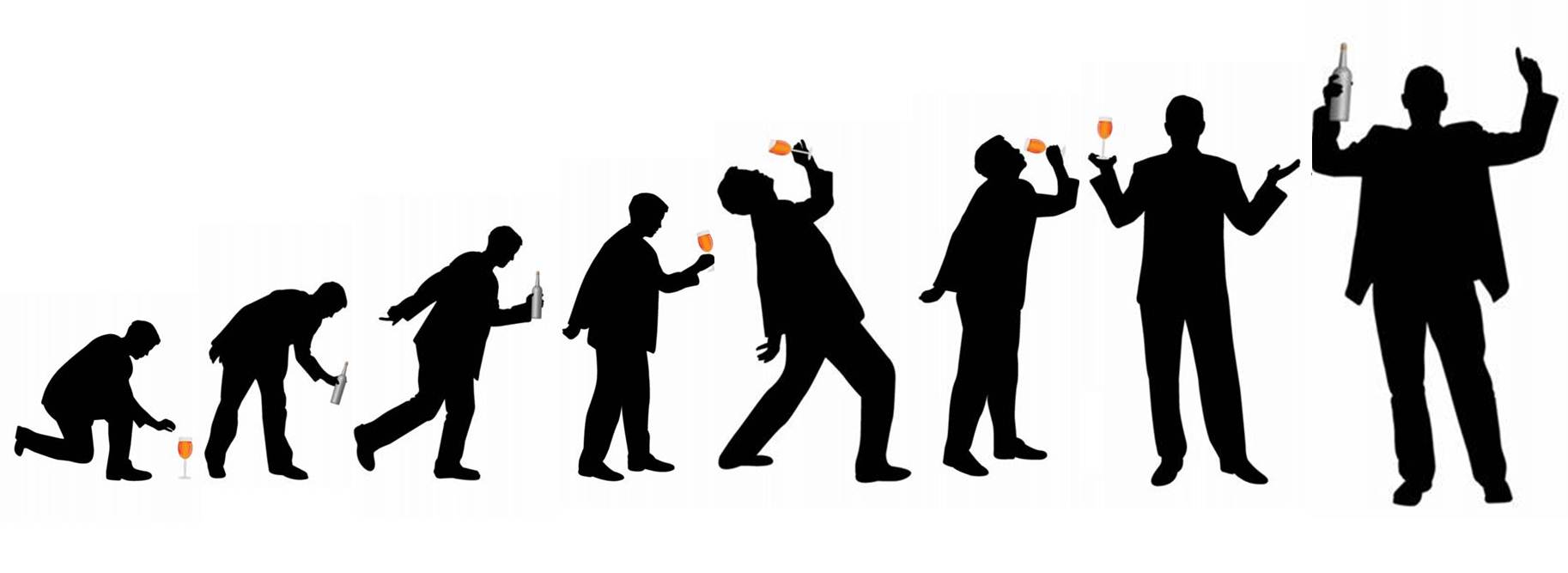 2/11/2019
Copyright 2019 Tim Hanni MW
26
Metaphor
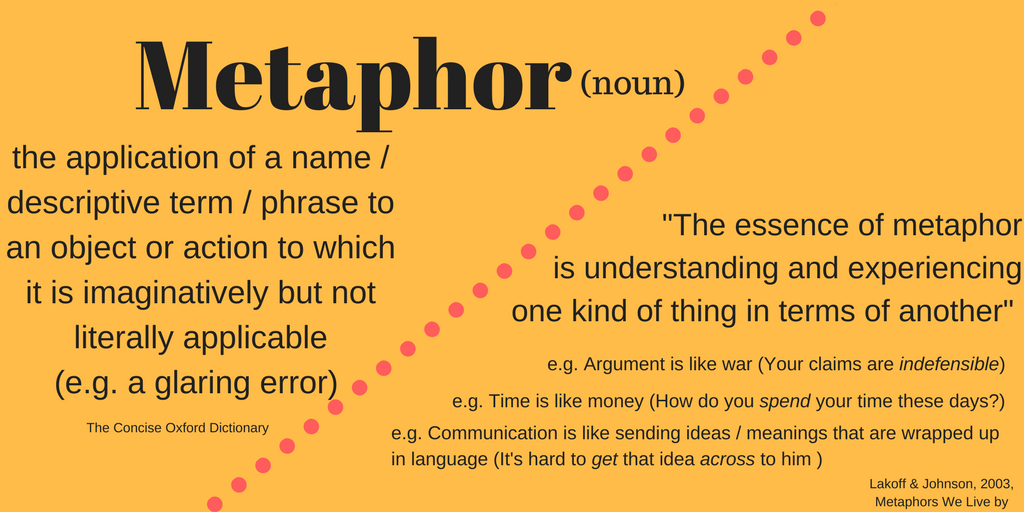 2/11/2019
Copyright 2019 Tim Hanni MW
27
Wine & Food Metaphor Matching
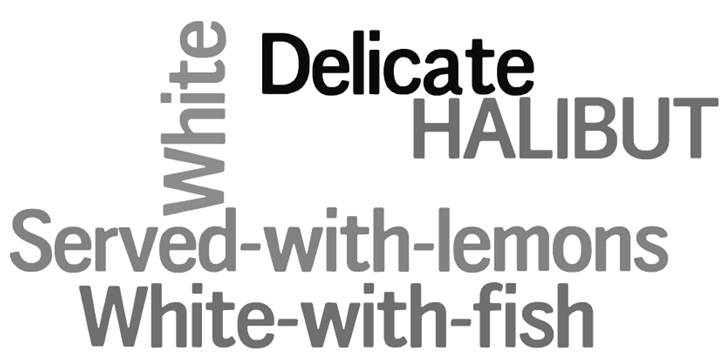 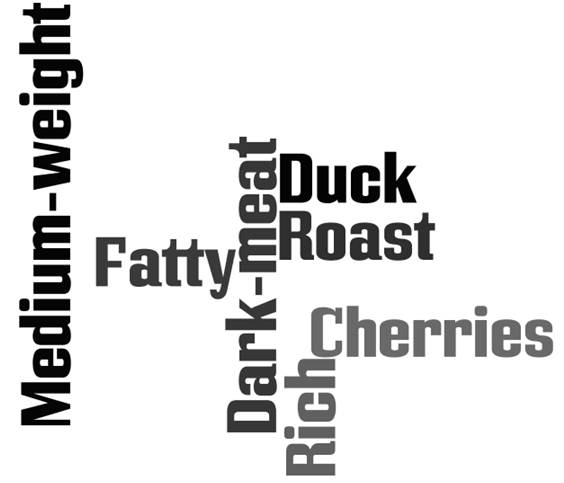 2/11/2019
Copyright 2019 Tim Hanni MW
28
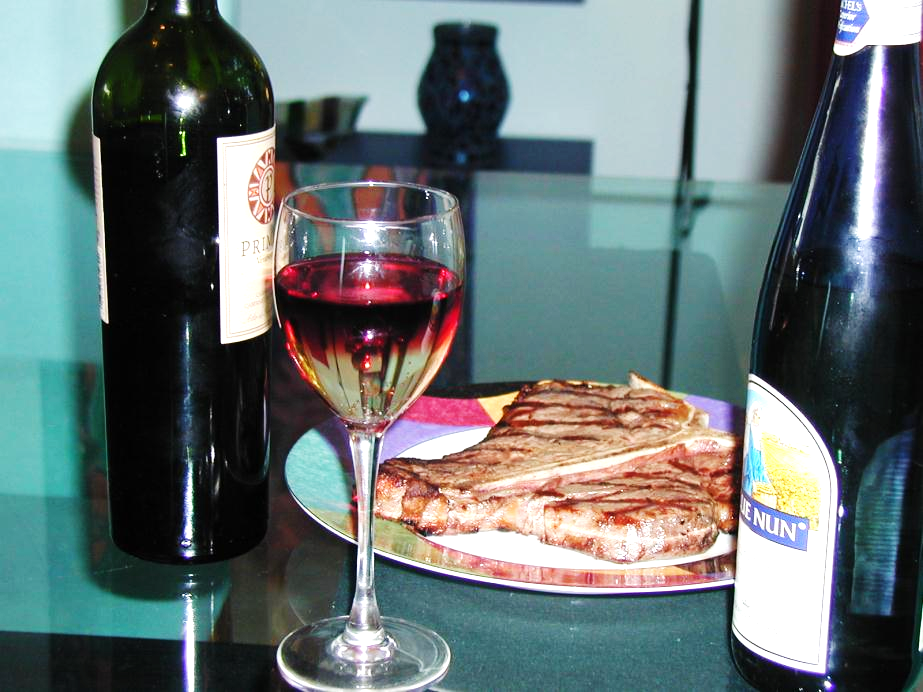 2/11/2019
copyright HanniCo LLC 2018
29
Wine & Food Matching Today
Metaphors
Pseudoscience
Misunderstandings
Hyperbole
Ignorance
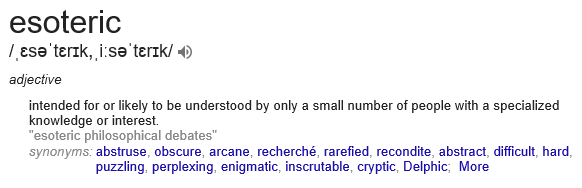 2/11/2019
Copyright 2019 Tim Hanni MW
30
In China It is Difficult to Pair Wine & Food
No, it is not.
All the food is served at once, JUST LIKE FRENCH CUISINE!!




Service à la française (French, "service in the French style") is the practice of serving various dishes of a meal at the same time. That contrasts to service à la russe ("service in the Russian style") in which dishes are brought sequentially and served individually.
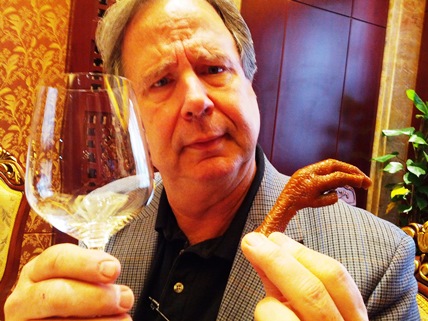 2/11/2019
Copyright 2019 Tim Hanni MW
31
Wine & Food Matching Tomorrow?
Understand the factors that contribute to personal preferences
Connect with consumers at a powerful and personal level
Understand, embrace and cultivate ALL wine consumers
Guide the people who are interested in learning more about wine to do the same
SELL MORE NZ SAUVIGNON BLANC!
2/11/2019
Copyright 2019 Tim Hanni MW
32
Can I help you find a wine you will love?
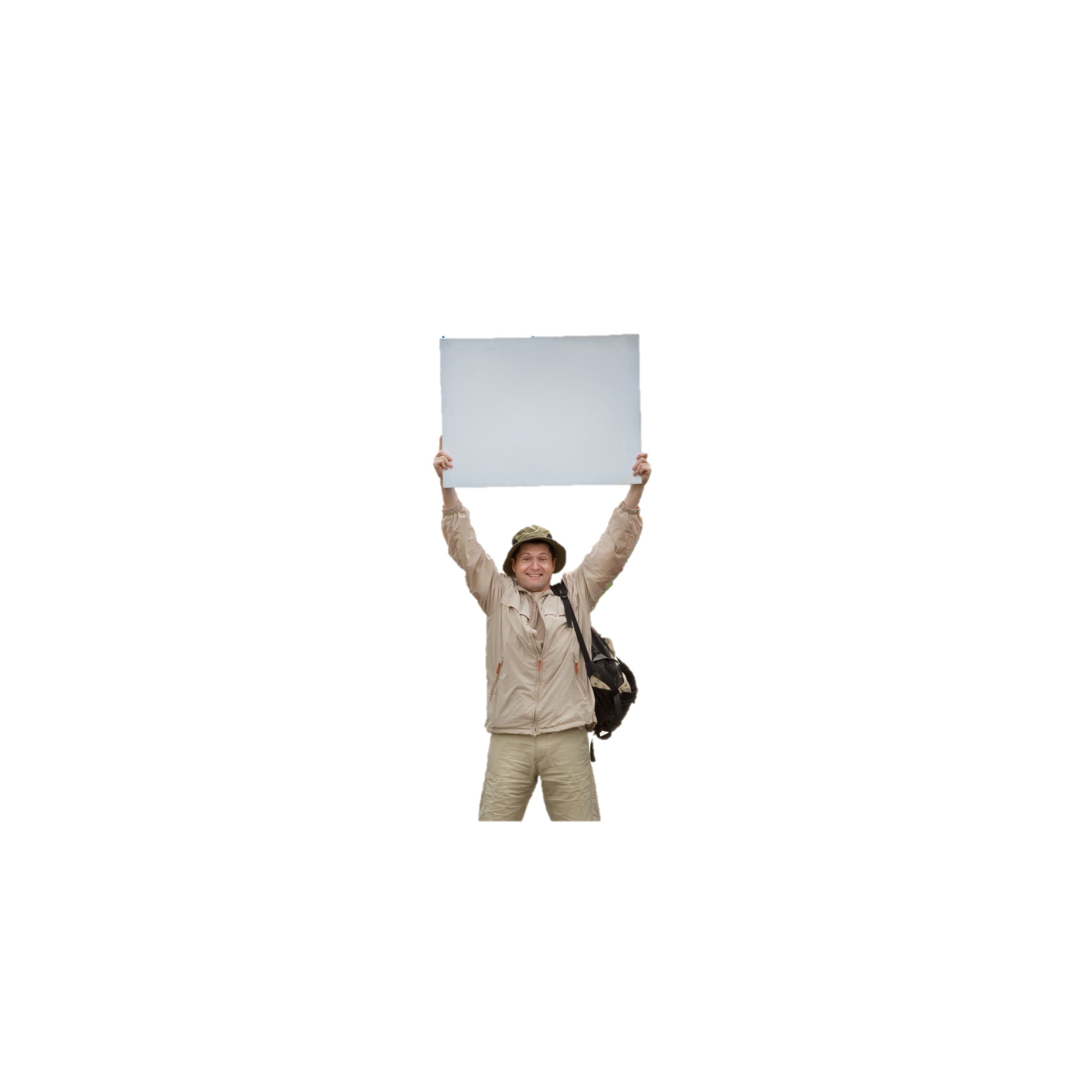 I am a 
TRAINED  WINE
PROFESSIONAL 
Let me help
YOU
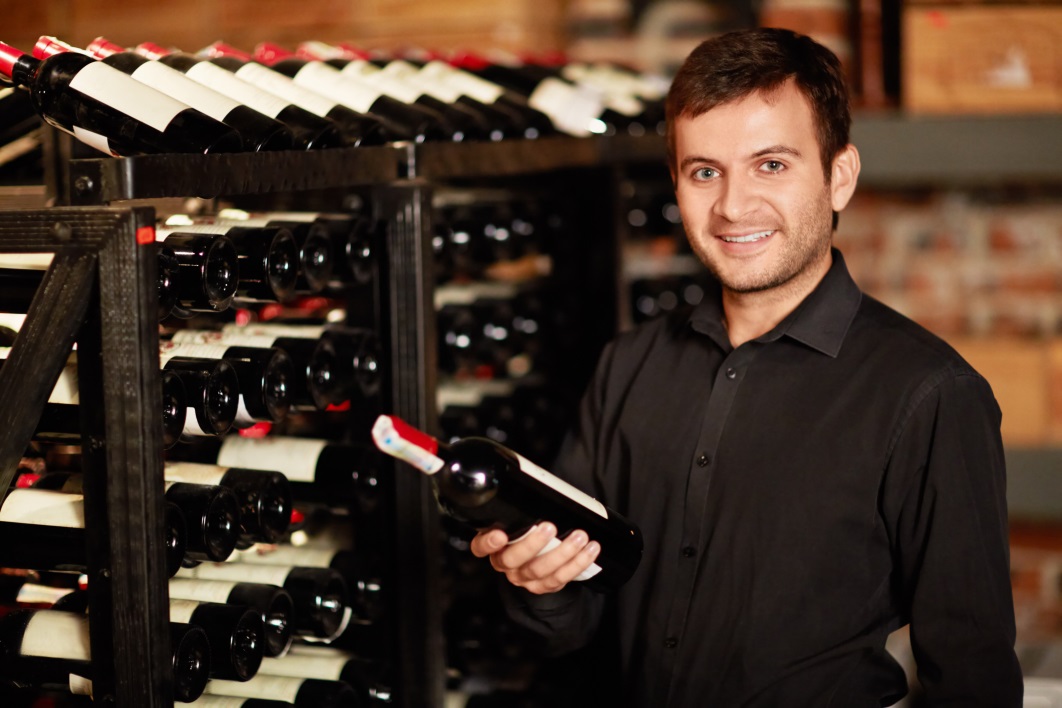 2/11/2019
copyright HanniCo LLC 2018
33
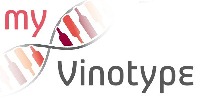 Questions?For more information:www.timhanni.comtim@timhanni.com
2/11/2019
copyright HanniCo LLC 2018
34